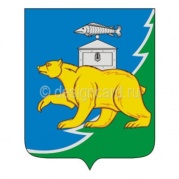 Нязепетровский муниципальный район
Публичные слушания
О проекте бюджета Нязепетровского муниципального района 
на 2018 год и на плановый период 2019 и 2020  годов
Докладчик: 
заместитель Главы муниципального района по финансовым вопросам Л.В.Нечаева
20 ноября 2017 г.
1
[Speaker Notes: Слайд готов]
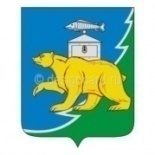 Нязепетровский муниципальный район
Основные нормативные документы используемые для подготовки проекта бюджета муниципального района на 2018-2020 годы
Б.
Бюджетный кодекс Российской Федерации;
Федеральный Закон «Об общих принципах организации местного самоуправления в Российской Федерации»;
Устав Нязепетровского муниципального района;
Решение Собрания депутатов Нязепетровского муниципального района «О бюджетном процессе в Нязепетровском муниципальном районе»;
Постановление администрации Нязепетровского муниципального района«О порядке разработки, реализации и оценки эффективности муниципальных программ»;
Постановление администрации Нязепетровского муниципального района «Методика и порядок  планирования бюджетных ассигнований»;
Основные направления налоговой и бюджетной политики Нязепетровского муниципального района на 2018-2020 годы.
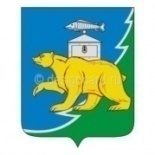 Нязепетровский муниципальный район
Основные параметры бюджета муниципального района на 2018-2020 годы
МЛН.РУБ.
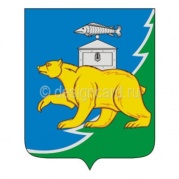 Нязепетровский муниципальный район
Основные параметры бюджета муниципального районана 2018 год в сравнении с 2017 годом
МЛН.РУБ.
+ 12,7%
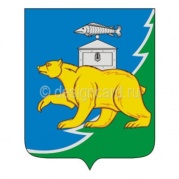 Нязепетровский муниципальный район
Прогнозируемаяструктура доходов бюджета муниципального районана 2018 – 2020 годы
МЛН.РУБ.
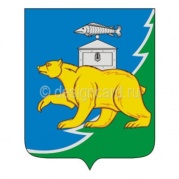 Нязепетровский муниципальный район
Собственные доходные источники бюджета муниципального района в 2018 году
.
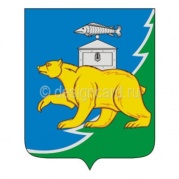 Нязепетровский муниципальный район
Структура безвозмездных поступлений из бюджетов других уровней  в 2018 году
МЛН. РУБ.
632,7
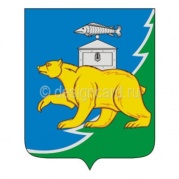 Нязепетровский муниципальный район
Изменения в структуре безвозмездных поступлений в районный бюджет в 2018 году
Новые виды финансовой помощи
Субсидии на 2018 год:

на капитальные вложения в объекты образования в сумме 94,9 млн. рублей (реконструкция СОШ № 1);
на развитие сети автомобильных дорог в сумме  46,9,0 млн. рублей (ремонт Гривенской дороги);
на оказание консультационной помощи по вопросам сельскохозяйственного производства в сумме 105,0 тыс. рублей;
на предупреждение чрезвычайных ситуаций, обусловленных негативным воздействием вод в сумме 1100,0 тыс. рублей.
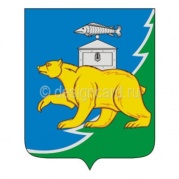 Нязепетровский муниципальный район
Расходы бюджета муниципального района  на 2018 год в сравнении с 2017 годом
МЛН.РУБ.
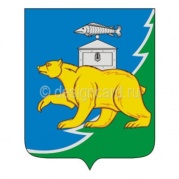 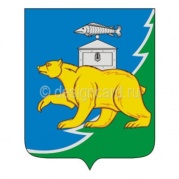 Нязепетровский муниципальный район
Общая направленность расходов бюджета муниципального  района в 2018 году
10
Нязепетровский муниципальный район
Расходы по муниципальным программам в 2018 -2020 годах в сравнении с 2017 годом
МЛН.РУБ.
[Speaker Notes: Слайд исправлен]
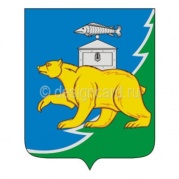 Нязепетровский муниципальный район
Структура расходов бюджета муниципального района в 2018 году
12
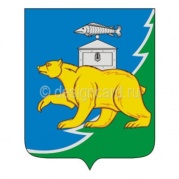 Нязепетровский муниципальный район
Объем межбюджетных трансфертов бюджетам поселений на 2018 год
13
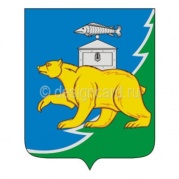 Нязепетровский муниципальный район
Благодарю за внимание!
14